AUGŠĒJO EKSTREMITĀŠU NOSLODZE, PĀRVIETOJOTIES RATIŅKRĒSLĀ.
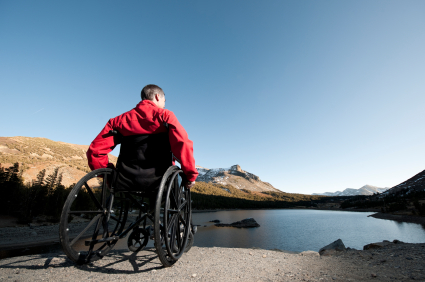 Autors: Ergoterapeite Zoja Nesterova
Rīga, 2014
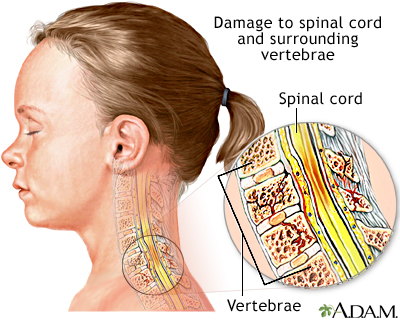 MUGURAS SMADZEŅU BOJĀJUMS
Rodas muguras smadzeņu nospiedums;
Ierobežotas ķermeņa funkciju darbība
Ierobēžota spēja pārvietoties ar kājam
Apgrutināta ikdienas aktivitāšu veikšana
MUGURAS SMADZEŅU BOJĀJUMS (2)
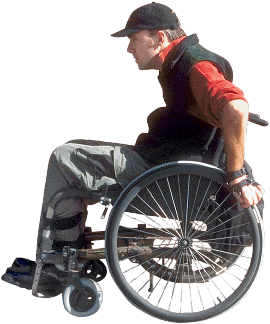 Ikdienā:
Pārvietošanās 
Pārsēšanas
Sports
Ikdienas aktivitātes
Darbs
Riski
Trauma
Samazināts muskuļu 
Spēks;
«Piedalās tikai sacensībās»
Pārvietošanās ratiņkrēslā
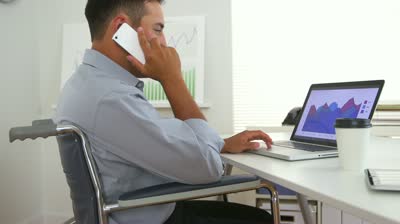 Kāda ir ietekme?
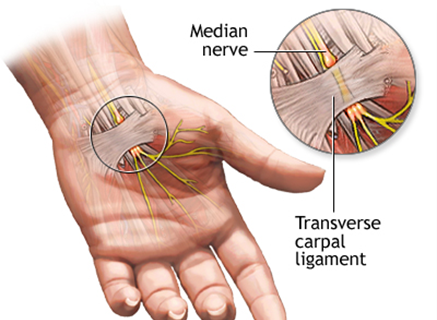 Sekas
Izvelēties atbilstošo ratiņkrēslu
Vieglāks svars – terauds, alumīnijs, titāns, karbona šķiedras
Atbilstoši izmēri – sēdvieta, muguriņas augstums, dziļums, stīpas, riteņu novietojums
Rāmis… 
Vieglāk pārvietoties ar ratiņkrēslu ar nesalokāmo rāmi, nekā ar salokāmo
Ergonomiskas stīpas
- Natural Fit Ergonomic
Grip Wheelchair
 Handrims – Kit
http://www.out-front.com/
naturalfit_overview.php
Ko darīt?!
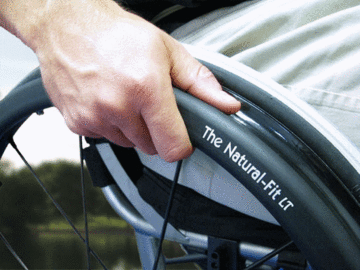 [Speaker Notes: Better performance and efficiency.
Eliminates pushing on the tire.
Eases pain in the hands & wrists.
Greater control when braking
Median neuropathy at the wrist is one of the most frequently encountered entrapments. Golf, archery, cycling and wheelchair basketball are all associated with CTS.3 It’s often bilateral, but usually affects the dominant hand to a greater degree. Patients often complain of wrist pain and forearm pain, and occasionally radiation to the arm or shoulder. Nocturnal paresthesias are often pathognomonic of CTS and sensory symptoms frequently appear before motor fibres become involved.]
E –motion alber

http://www.invacare.eu.com/articles/invc-video-alber-e-motion-m15--49-69.php
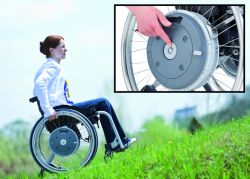 Ko darīt?!
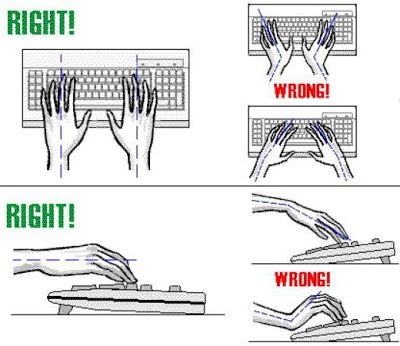 Darbs ar datoru
Ko darīt?!
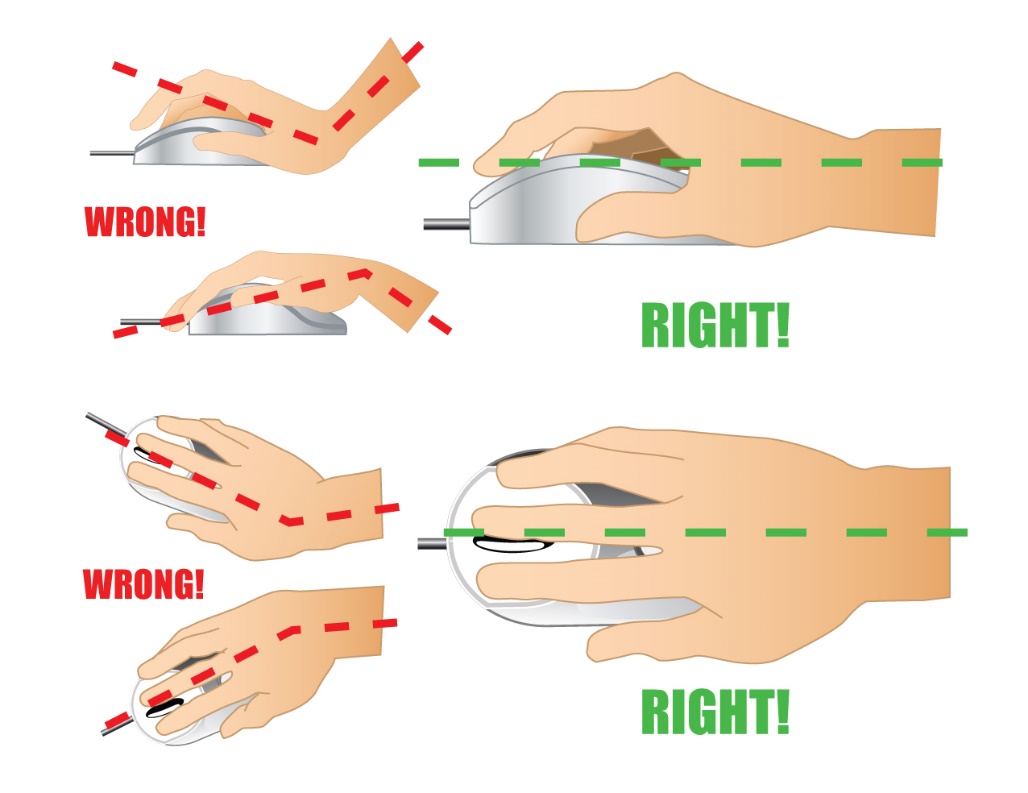 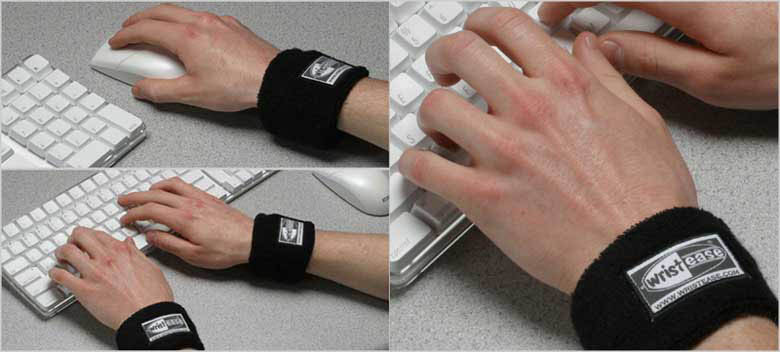 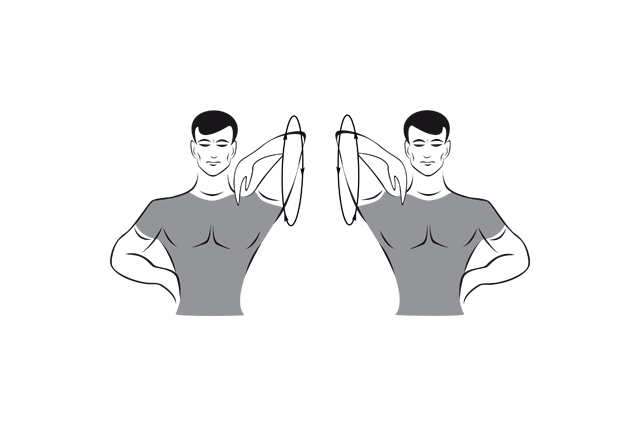 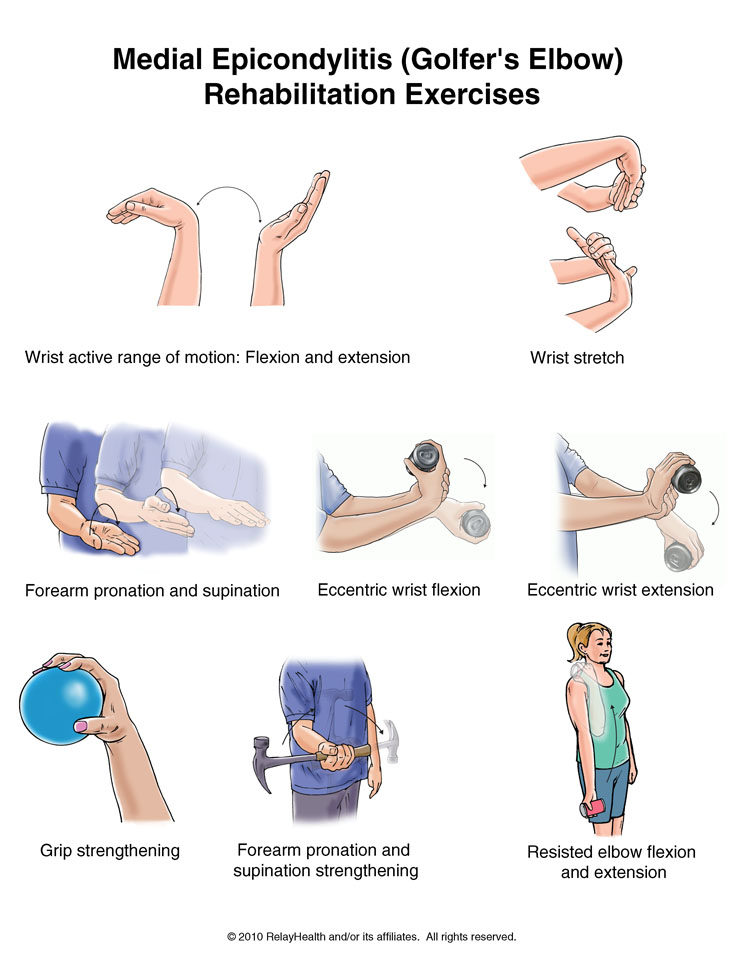 Labāk negaidīt, lai notiktu
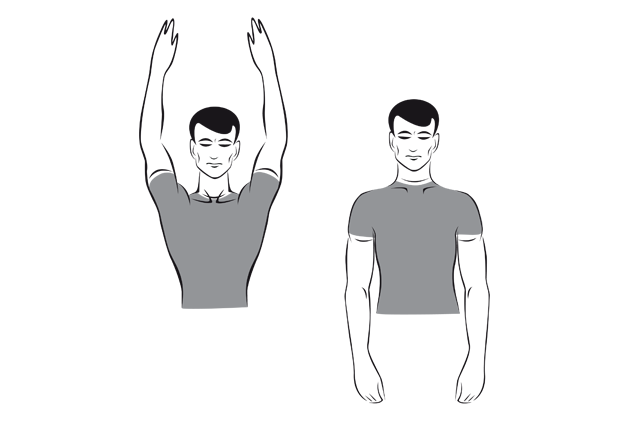 [Speaker Notes: Weight training - Maximal repetition
for longer duration to improve
endurance for muscles around
shoulder and elbow]
Darba ir jāievēro atpūtas pauzes;
Gan jābrauc ar ratiņkrēslu, gan jātrenējas, gan jāatpūšas
Sistēma!
Atpūta un darbs
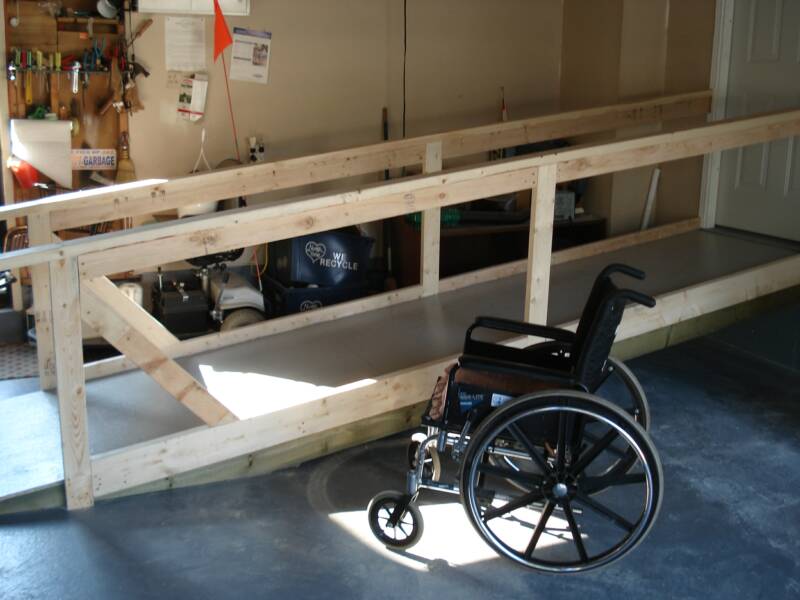 [Speaker Notes: Tie kuri brauc retāk ir vairāk pakļauti nervu nospiedumiem, nekā tie kuri brauc biežāk]
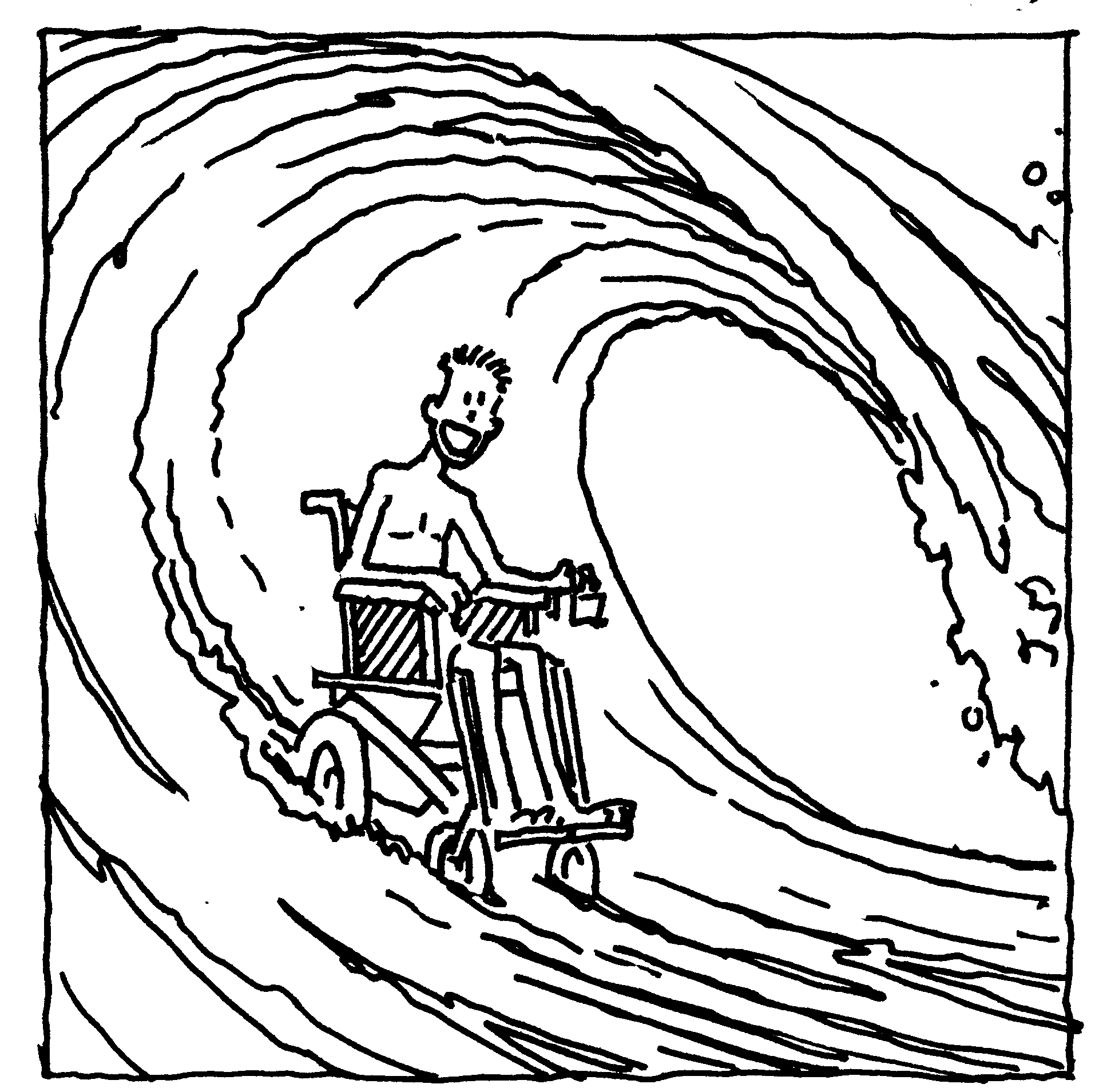 Treniņš, treniņš, pareizais treniņš!
Sacensības iekļauj tikai braukšanu,
 bet braukšana iekļauj ļoti daudz.
Sports
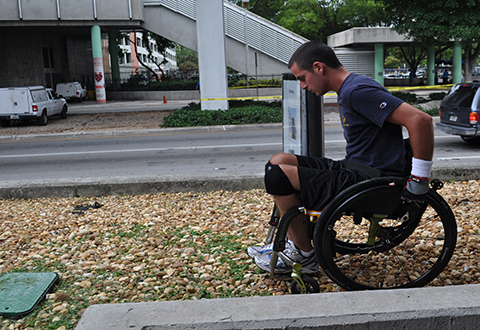 [Speaker Notes: Iesildīšanas, pareizais aprīkojums, sporta zāle(labāk ar treneri), fizioterapija, mājas vingrošana. Treniņi vērsti uz izturību, locītavu stabilitati. 
Stiepšanas]
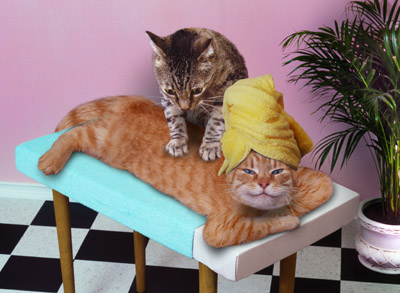 Masāžas
Baseins